Embracing the Possibilities: Creating a Culture for Customer-Centric Spending for Field Staff
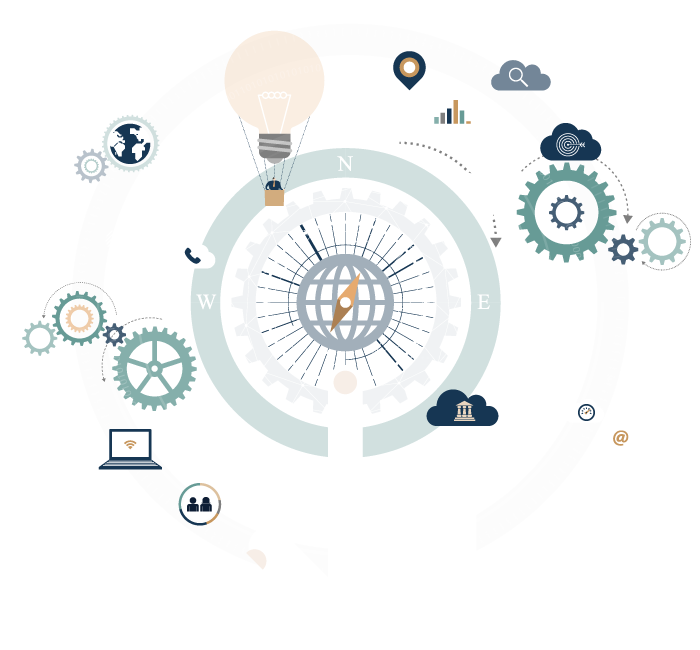 Charting Our Course: Maximizing VR Resources - Increasing Customer Outcomes

2023 CSAVR Spring Conference
Disclaimer
This content was developed by the VRTAC-QM, a project funded under #H264J200002; the VRTAC-QE, a project funded under #H264K200003; the NTACT:C, a project funded under #H326E200003, of the U.S. Department of Education (Department); and CSAVR, a member organization of State Vocational Rehabilitation Agencies. The information contained herein does not necessarily reflect the position or policies of the Department, and no official endorsement of any non-Federal product, service, or venture should be inferred.
Meet Your Presenter
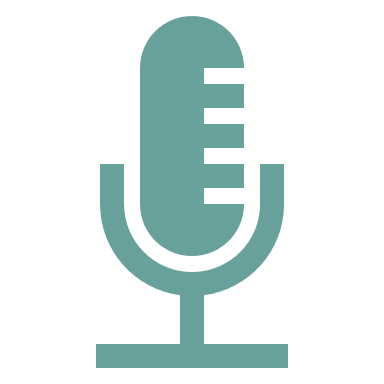 Sarah Clardy 
Program Director, Fiscal & Resource Management
VRTAC-QM
What Is Fiscal Responsibility?
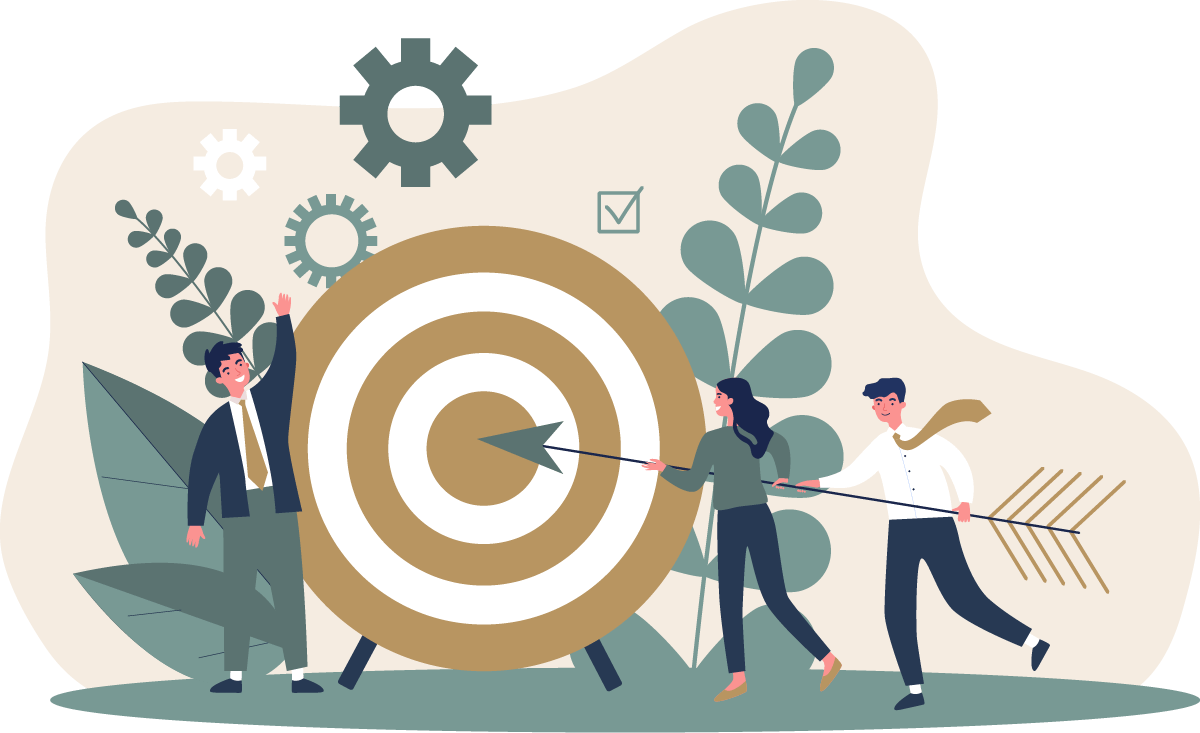 To direct the “resources” of an organization in support of its mission and goals.
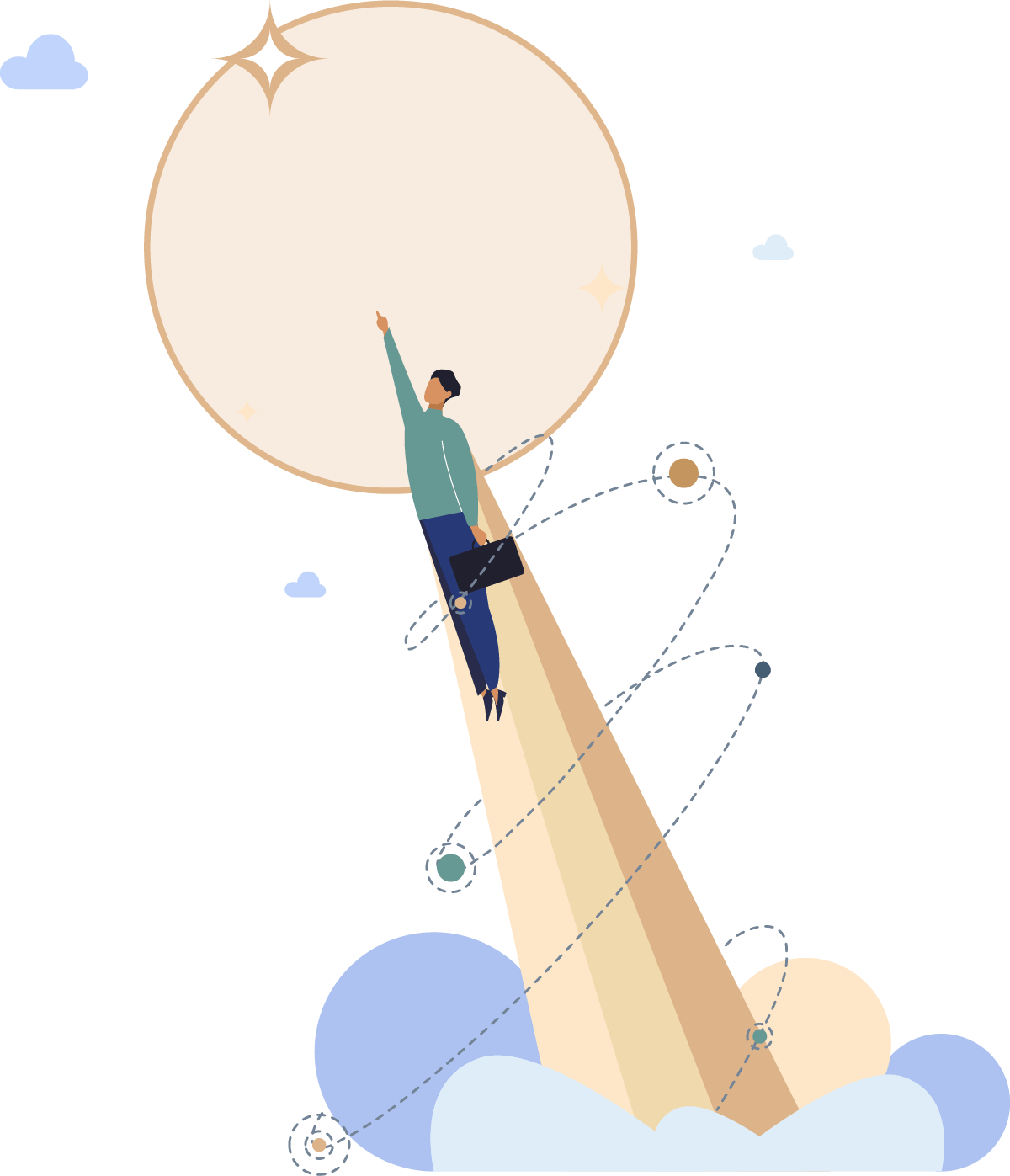 The Role
Field Staff 
are
Fiscal Agents
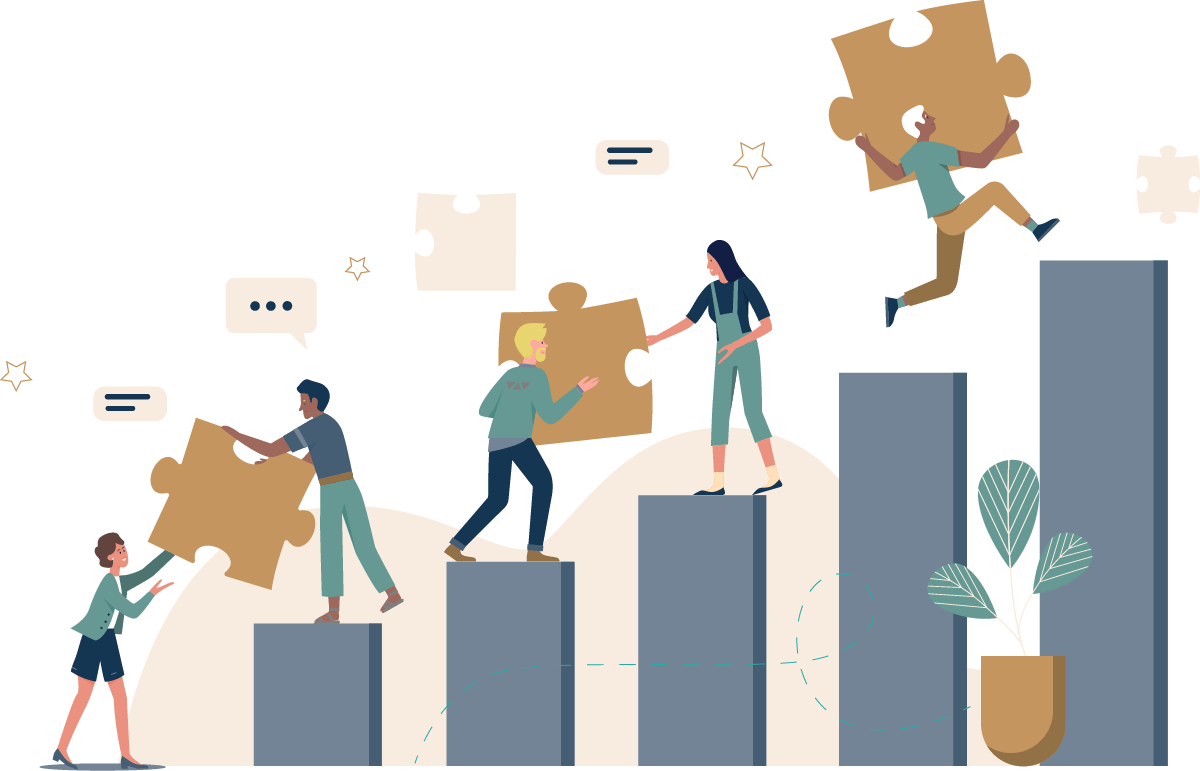 State ofthe State
There’s never been a more critical time to qualify and simplify the fiscal requirements for field staff within the Vocational Rehabilitation program than right now.
The Hallmark of VR
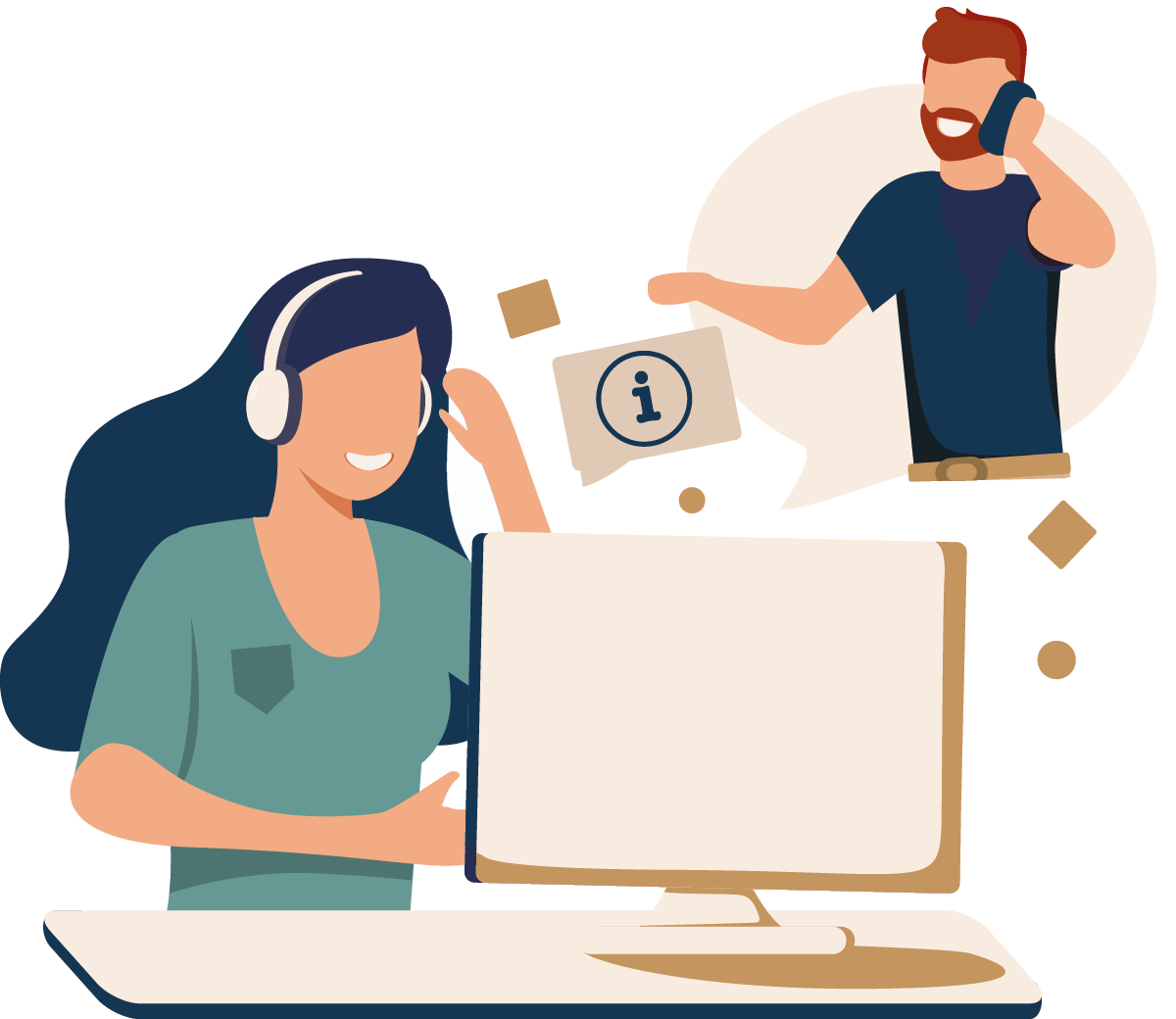 Within every VR customer is a great opportunity to compete for and enjoy high quality employment. 
VR empowers persons with disabilities to overcome barriers to accessing, maintaining, advancing in, or returning to employment or other useful occupation through:
Informed Choice
Individualized Plan
Competitive Integrated Employment
One of a Kind
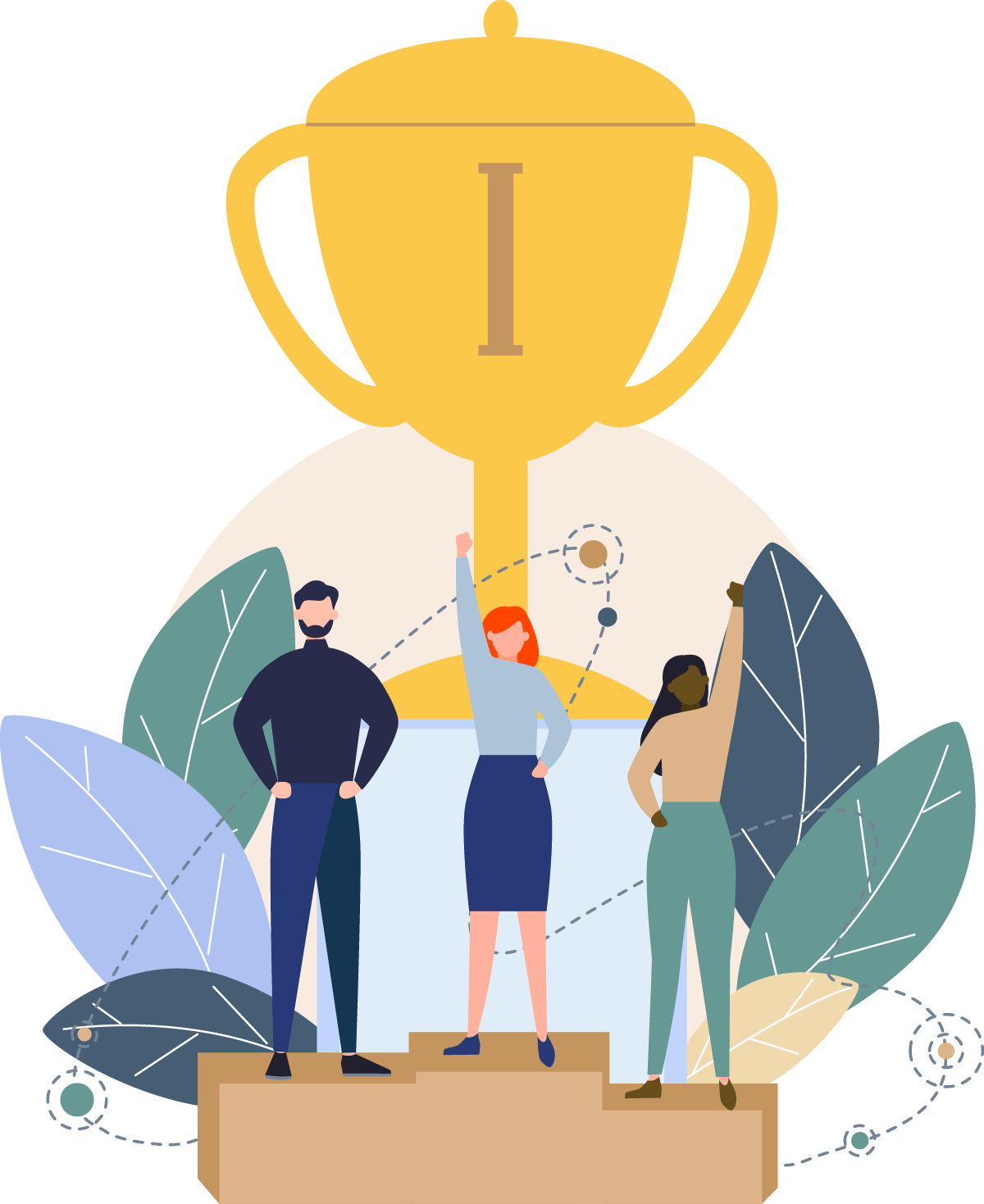 Within the vast array of counseling professions, the role of a VR counselor is unique and unmatched.
Imagine not having the financial resources to offer an individual who desires to pursue employment and all its added benefits.
Without the resources, what does that roadmap look like?
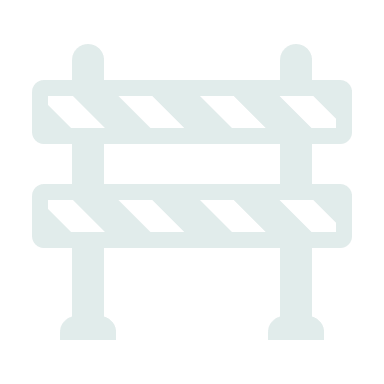 The Supportive Culture
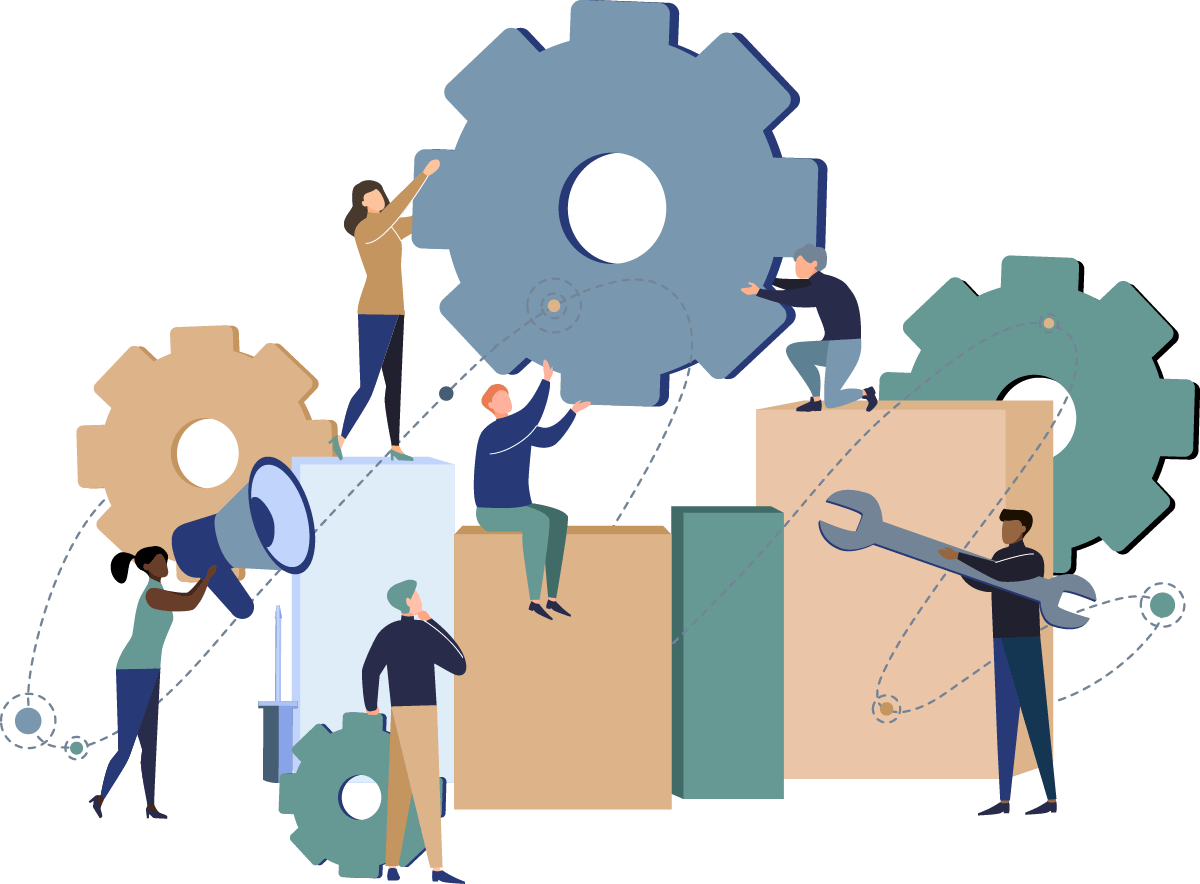 Culture starts with what people do, how they do it, and why they do it.
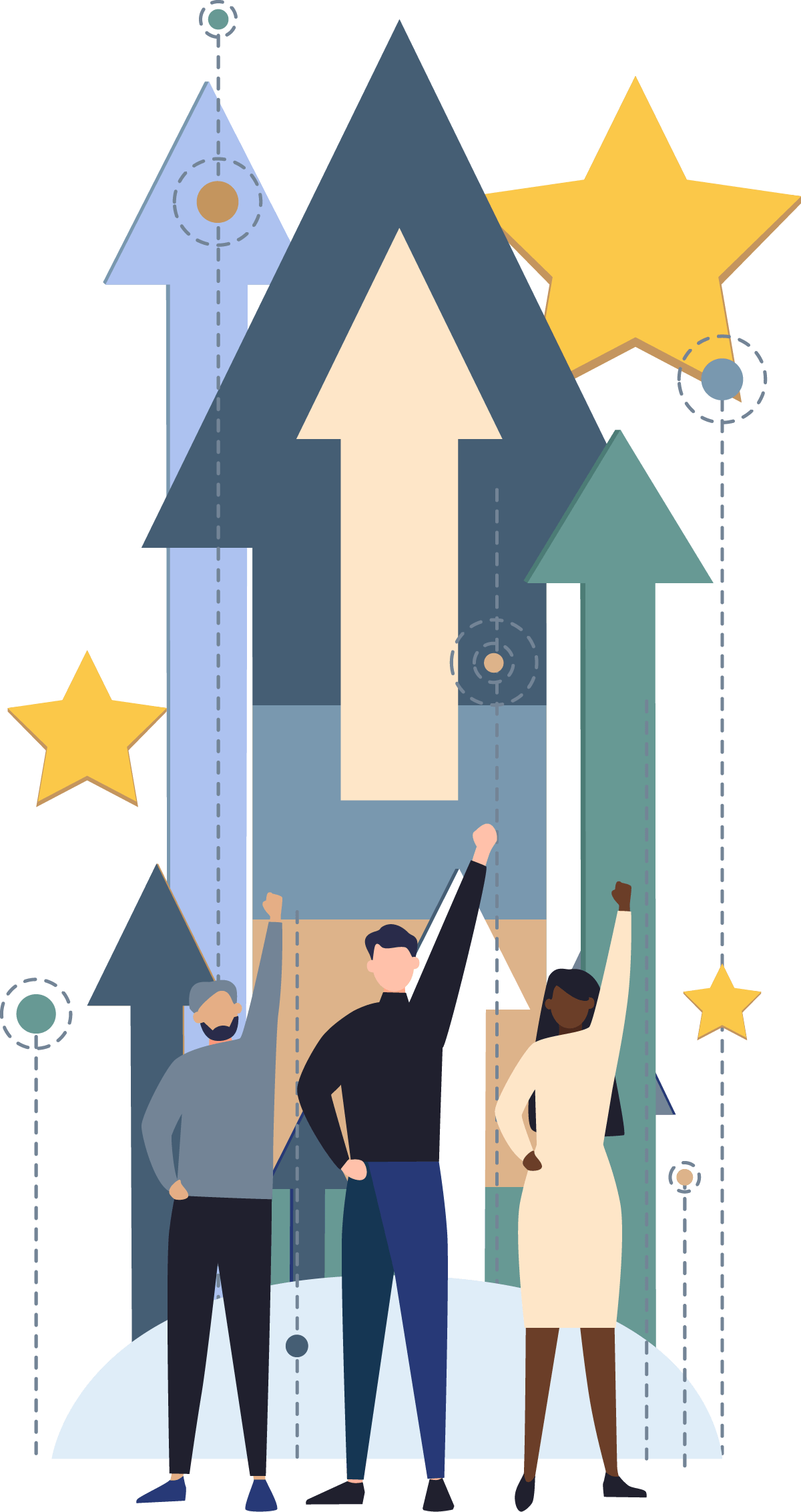 Resilience asa Strategy
Resilience is a strategy to survive change, and then emerge stronger from it.
Organizations that champion resilience are best situated to absorb shocks and navigate hardships with a practical plan. They quickly assess the situation, reorient themselves, double down on what’s working, and walk away from what’s not.
Taking Chances
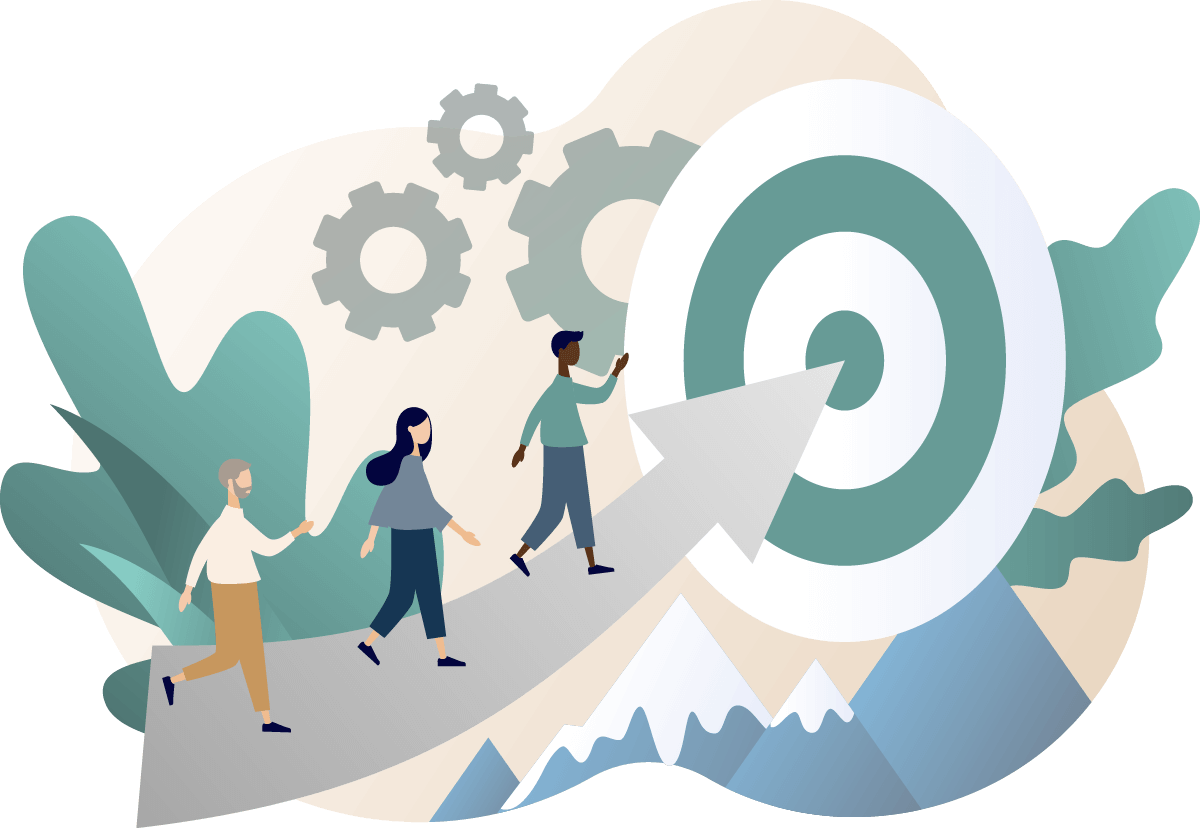 VR is in the business of “taking chances on people”. 
Opportunities exist in the midst of challenges, but only if we recognize them as such.
Resilience results in not only bouncing back from challenges and setbacks, but also bouncing forward with an advantage – with possibilities.
Dynamic Spending Decisions
Dynamic:

(of a process or system) is characterized by constant change, activity, or progress

(of a person) is positive in attitude and full of energy and new ideas
Effective resource utilization is the key to responding to changing situations. How resources are managed impacts an agency’s resilience and ability to meet the needs of customers.
Roadmap for Spending Decisions
Allowability = 
D:	Documented
R:	Reasonable
A:	Allocable
N:	Necessary
Allowability is established in field services through:
A=DRAN
Cost Principles (2 C.F.R. Part 200): https://www.ecfr.gov/current/title-2/part-200/subpart-E
Let’s Break it Down
A=DRAN
A:
The cost must be necessary and reasonable for performance of the Federal award; conform to any limitations or exclusions that apply to Federal and non-Federal activities; accorded consistent treatment; not be used to meet matching requirements of any other Federal award; incurred during the approved budget period. 
2 C.F.R. §200.403
Allowable
D:
The cost must be adequately documented. 2 C.F.R. §200.403(g)
Examples: 
YES: Vendor progress report that substantially supports expected service activities under contract

NO: Maintenance payment for customer’s rent with no lease agreement noting the terms.
Documented
R:
If in its nature and amount, the cost does not exceed that which would be incurred by a prudent person under the circumstances prevailing at the time the decision was made to incur the cost; nor any applicable market prices for comparable goods or serves for the geographic area. 2 C.F.R. §200.404
Examples:
YES: Purchase of sheep for wool documented in case notes and under an IPE in a self-employment case

NO: $2,000 suit for a job interview
Reasonable
A:
The cost is allocable to a Federal award if the goods or services involved are chargeable or assignable to that Federal award or cost objective in accordance with relative benefits received. 2 C.F.R. §200.405
YES: VR billed for cost proportionate to the share of space used within the One Stop 

NO: Payment for job placement by a community rehabilitation provider without documented proof that the customer was placed in employment
Allocable
N:
The cost is generally recognized as ordinary for the operation of the non-Federal entity or the proper and efficient performance of the Federal award. 2 C.F.R. §200.403(a)
YES: Teeth extraction and dentures in support of a customer seeking customer service-related vocational goal.

NO: Customer taking a course unrelated to and not required for degree associated with vocational goal, nor filling an elective
Necessary
Alignment with the Customer
To be successful, our spending must be aligned with customer needs, as well as employers’; and our culture must be intentional to support them through this customer-centric lens. 
The following key elements of IPE development and case management are in direct alignment with dynamic spending.
Informed Choice
Development of IPE in 90 days
The Employment Goal
Rapid Client Engagement
Competitive Integrated Employment
Internal Controls Recap
Internal controls are the integration of activities to provide reasonable assurance that specific entity objectives will be achieved. There are three types:
Preventive controls: Designed to keep errors or irregularities from occurring in the first place.

Example: Supervisory approval on new counselor’s authorization
Detective controls:  Designed to find problems within an agency’s processes.

Example: Quality assurance review of timely eligibility across the agency
Corrective controls:  Designed to detect and notify management of problems occurring within the agency’s processes.
Example: Seeking a refund on a vendor overpayment
Vendor Accountability
Vendor accountability is essential to the VR experience:
Enable continuous improvement in service performance
Ensure adherence to contractually defined requirements and performance targets
Provide improved visibility and documentation to vendor performance and value added to the mission of the agency
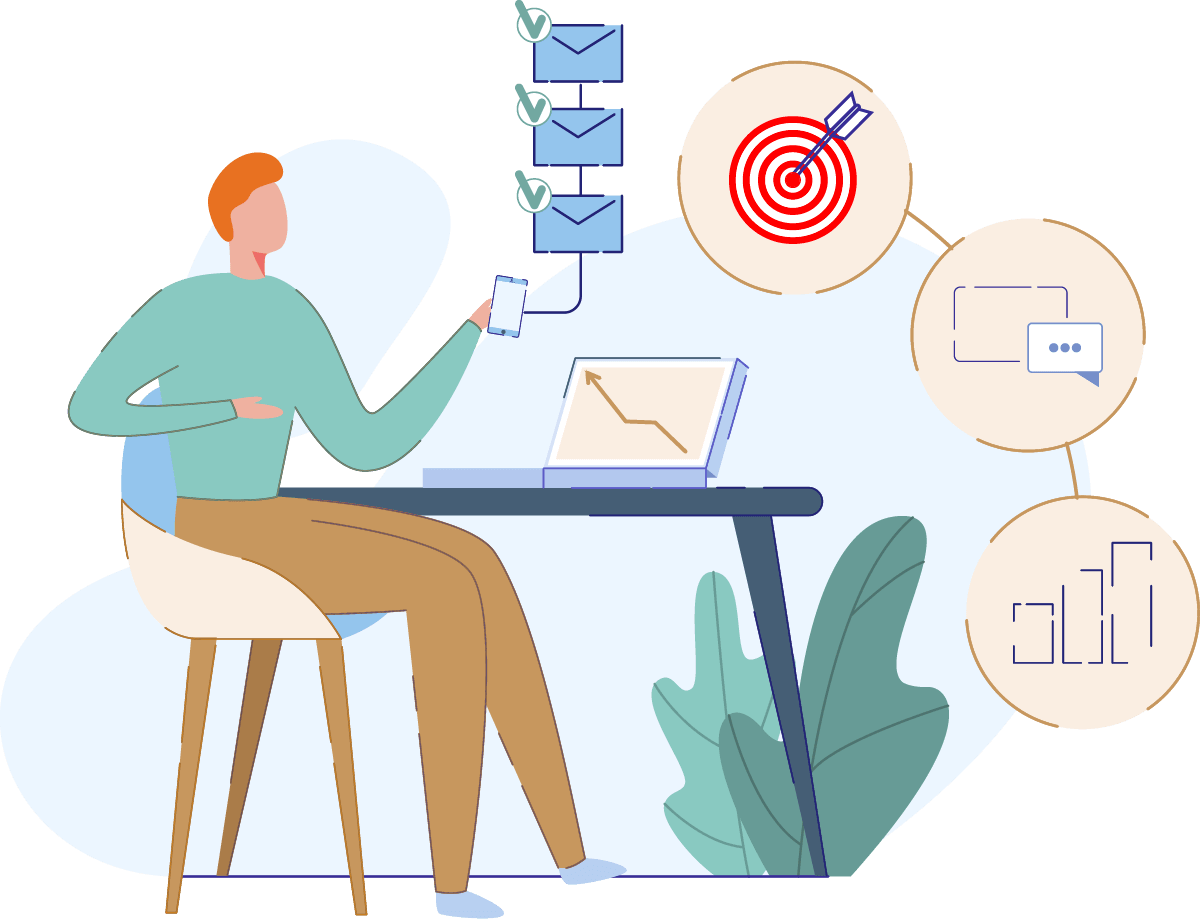 Weaving Practice into Culture
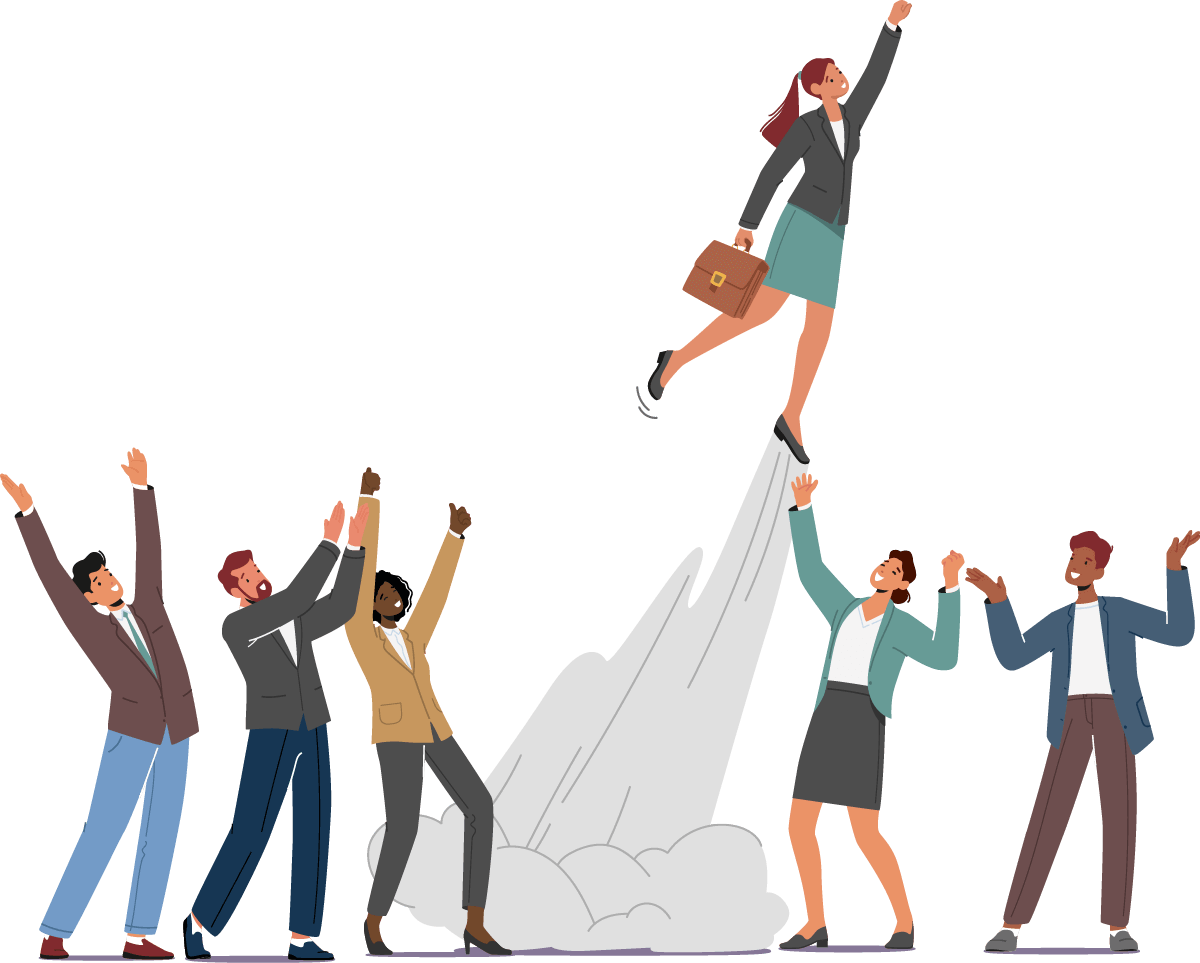 Within every VR customer is a great opportunity to compete for and enjoy high quality employment, and our field staff are our front runners in that exploration of possibilities.
Are practices properly aligned to support the culture and mission?
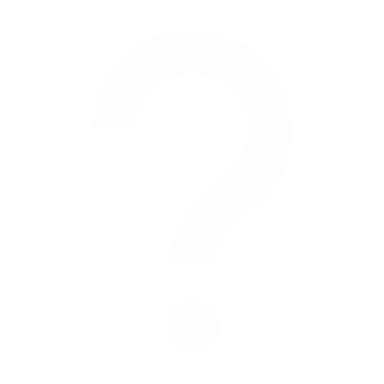 Questions
Please direct questions to your RSA-SMPID state liaison.
Conference Partners
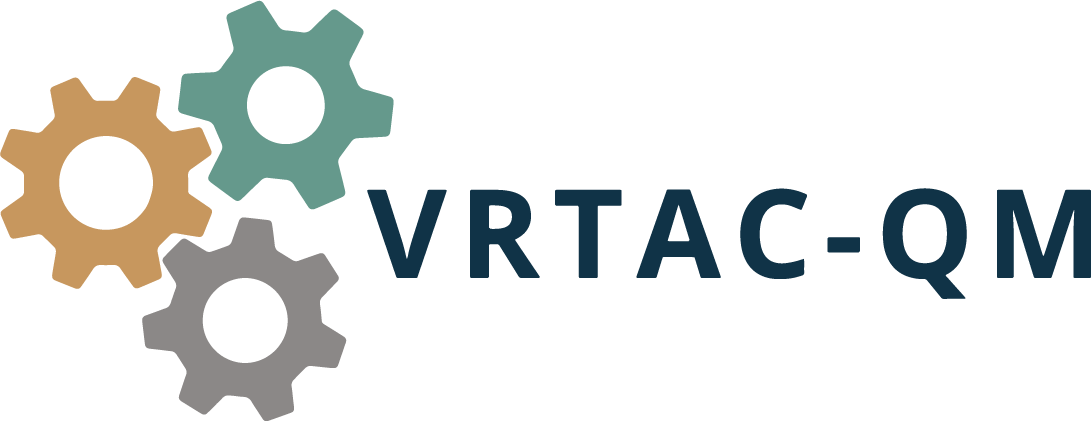 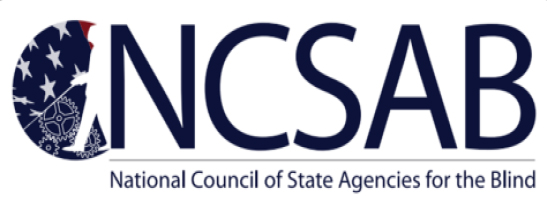 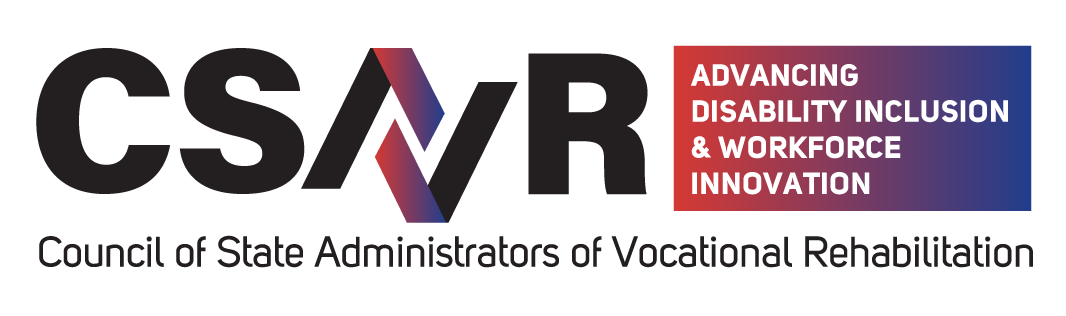 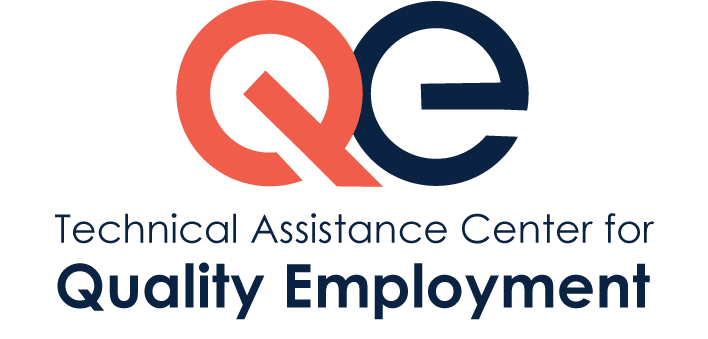 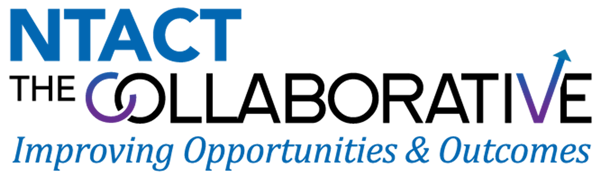 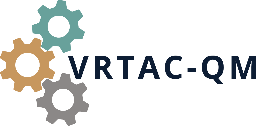 Thank You
vrtac-qm.org